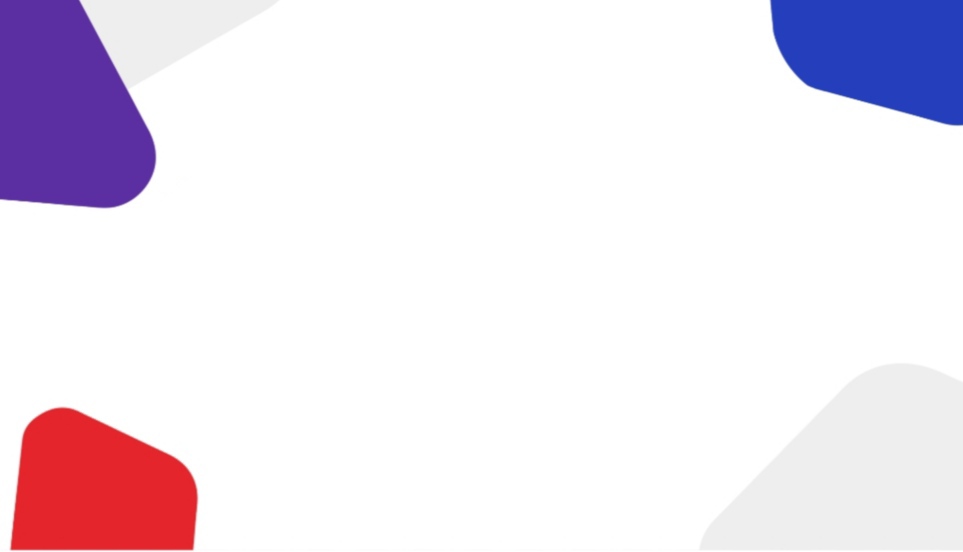 Гимназическое Самоуправление «Твой Выбор»
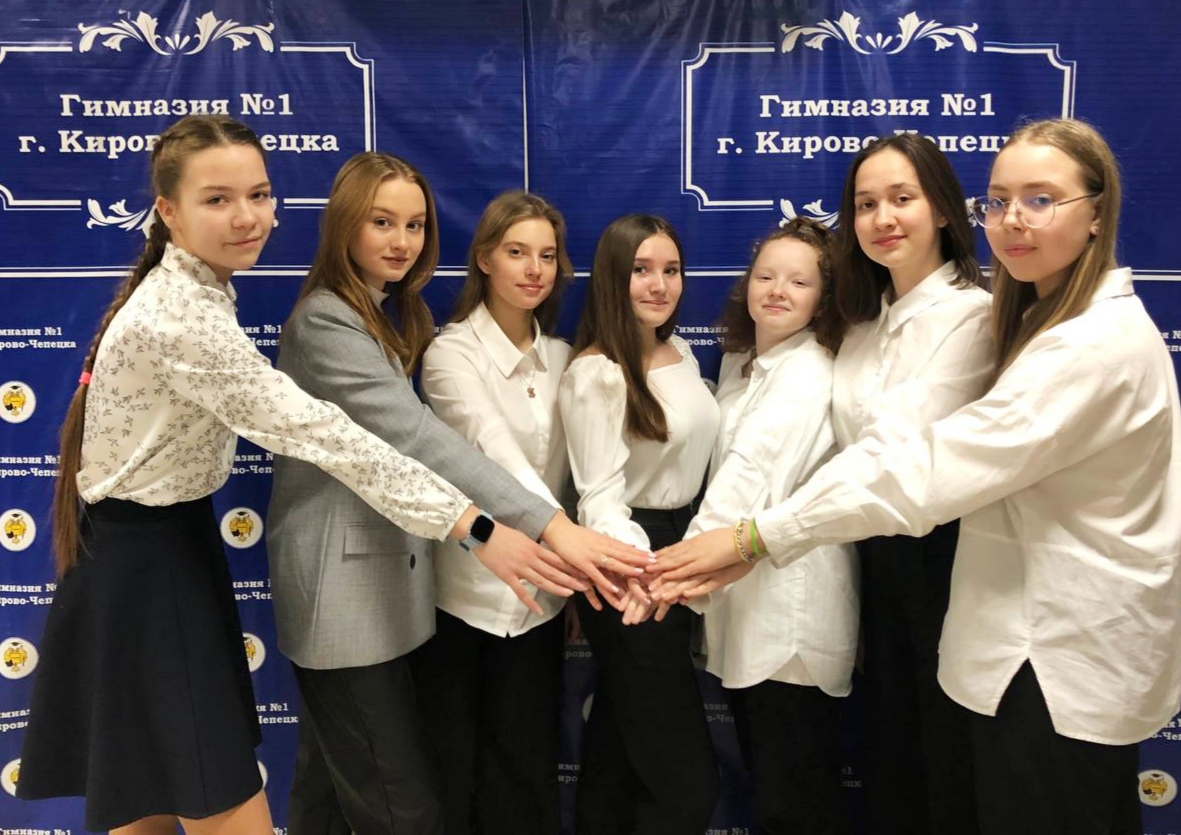 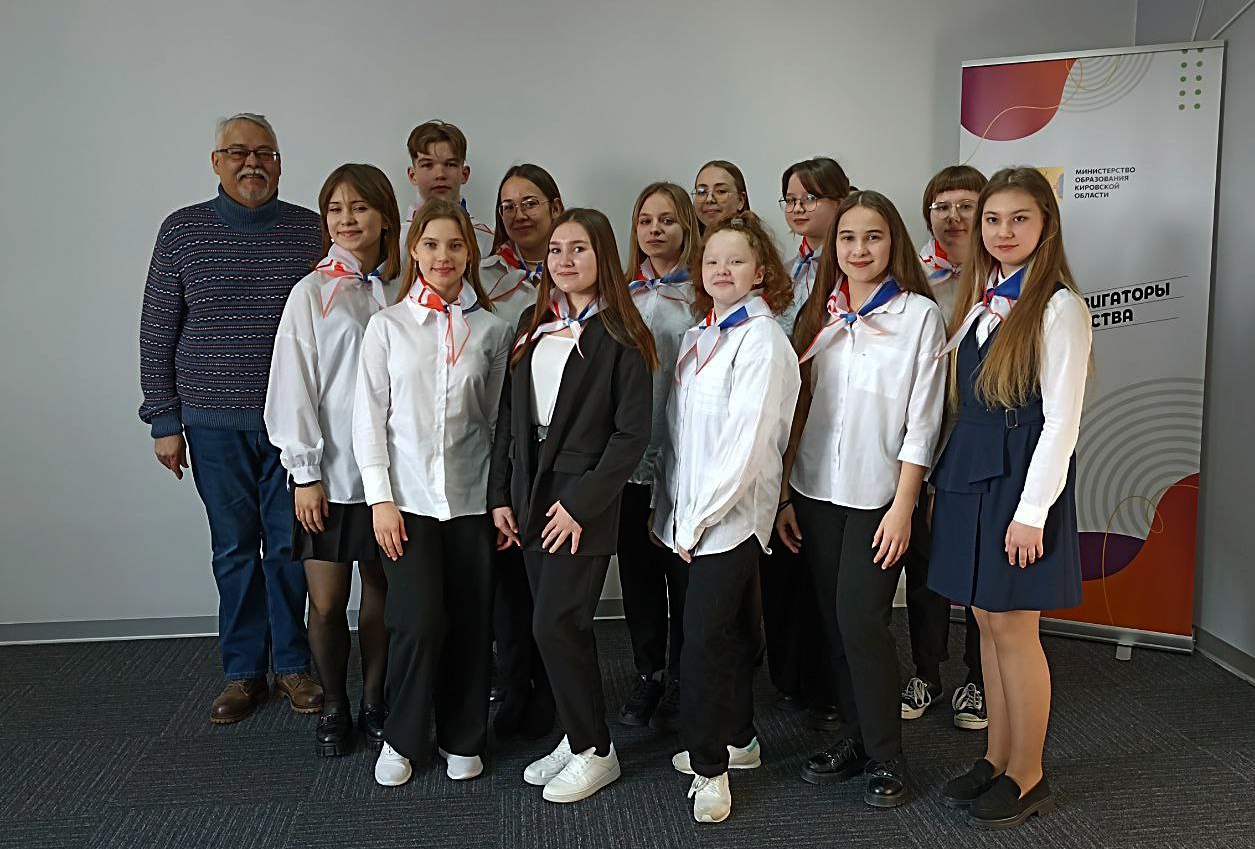 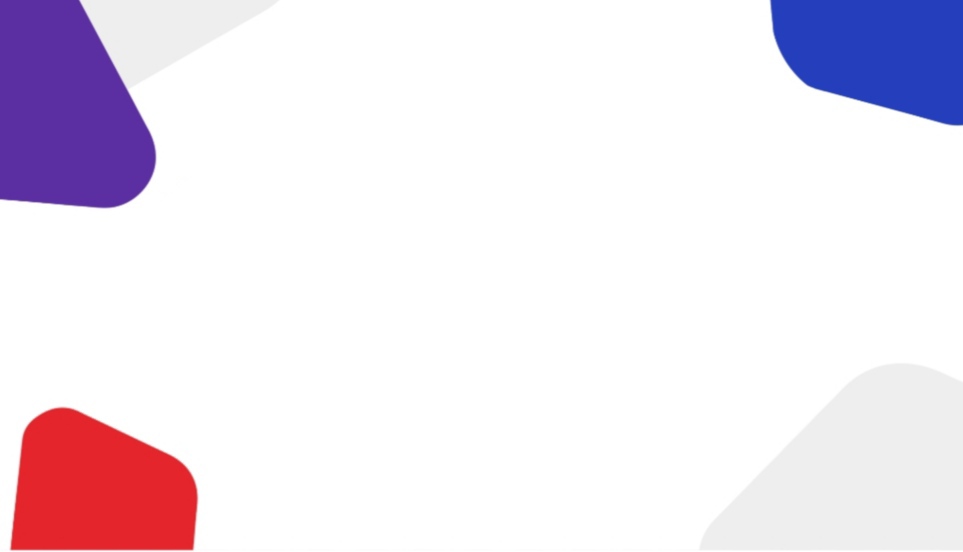 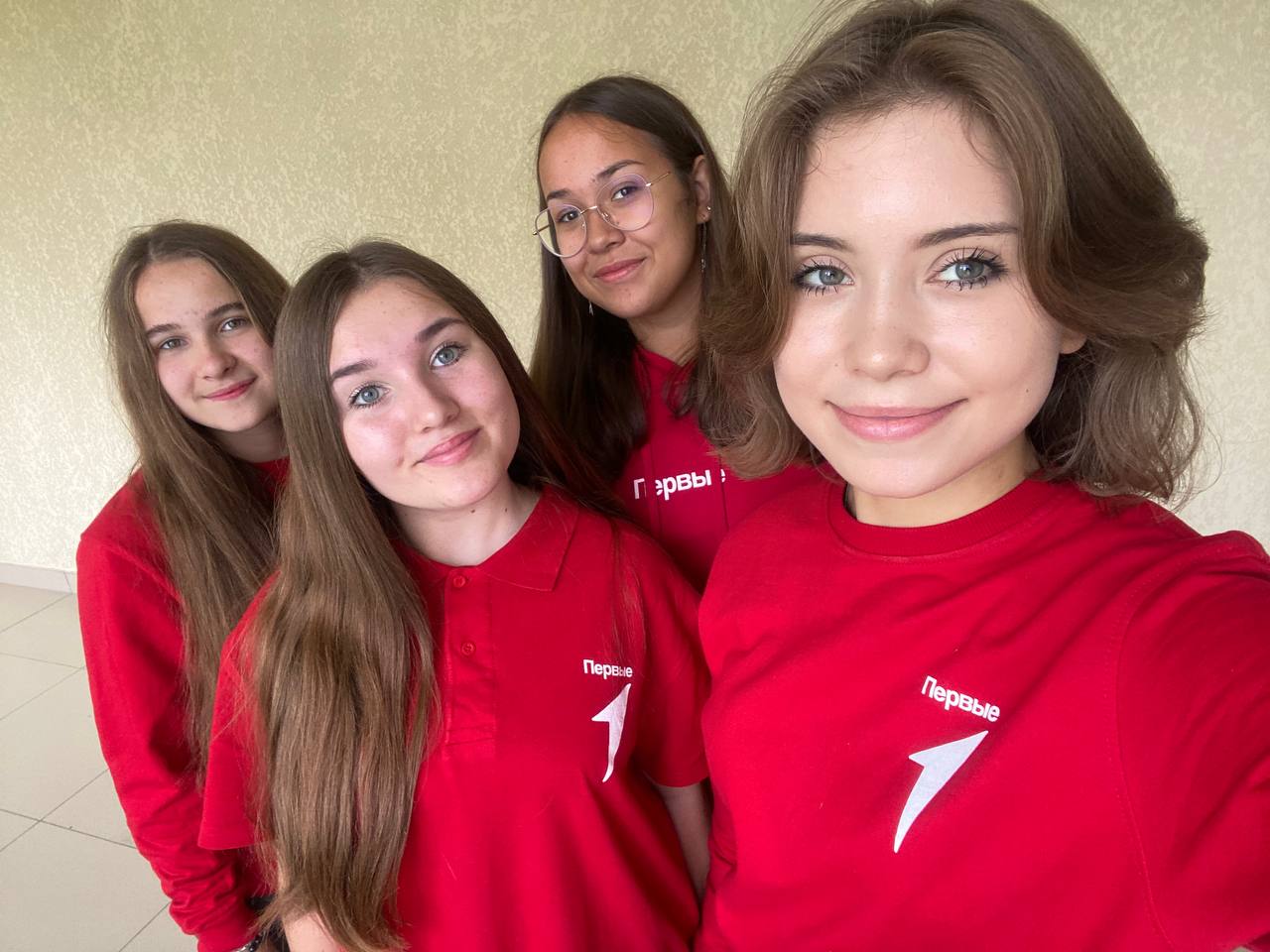 Активисты «Движения Первых»
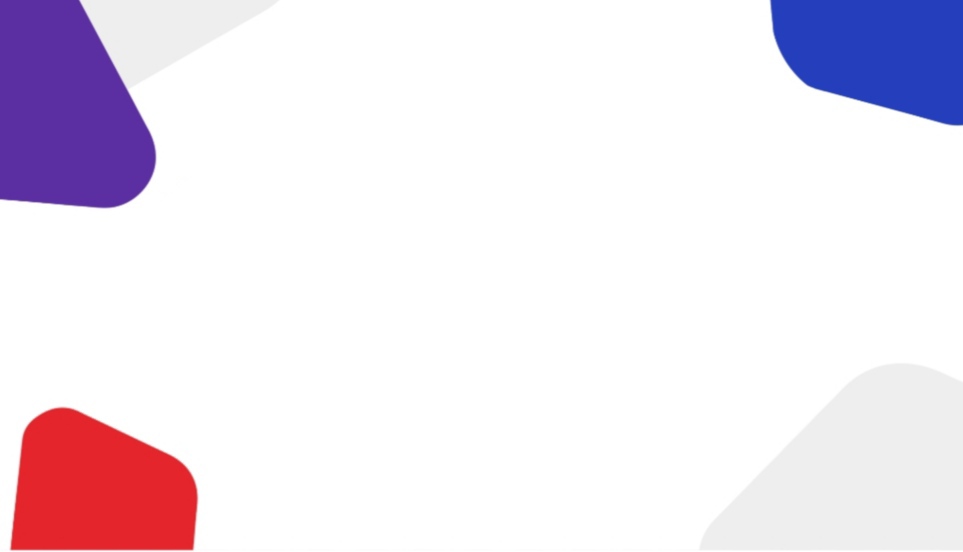 Помогают в реализации мероприятий в нашей Гимназии
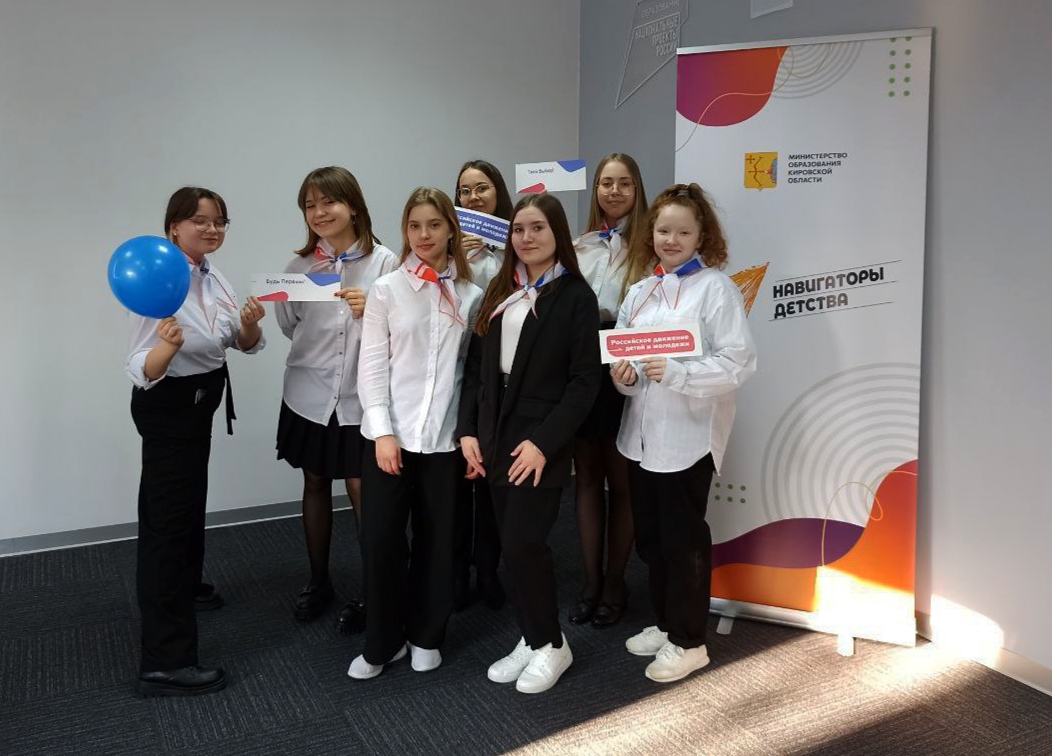 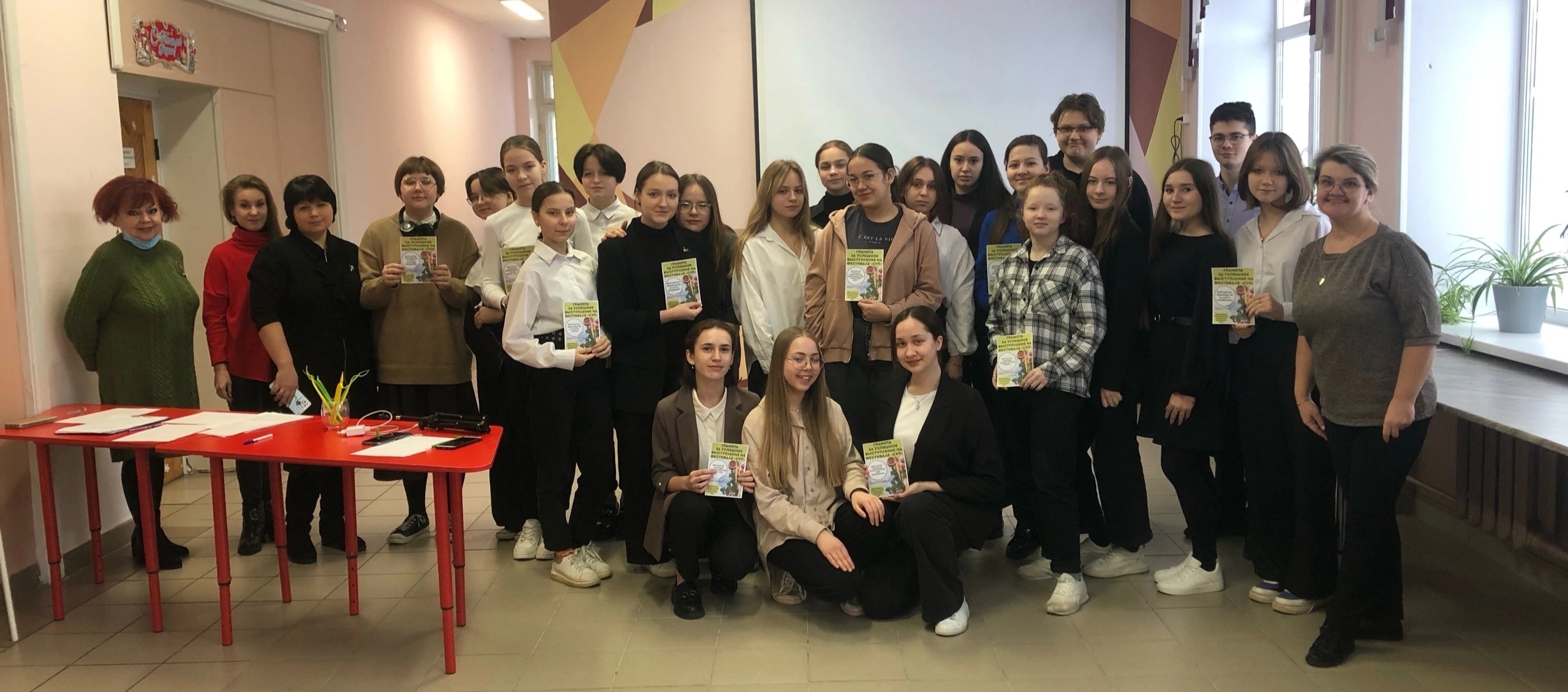 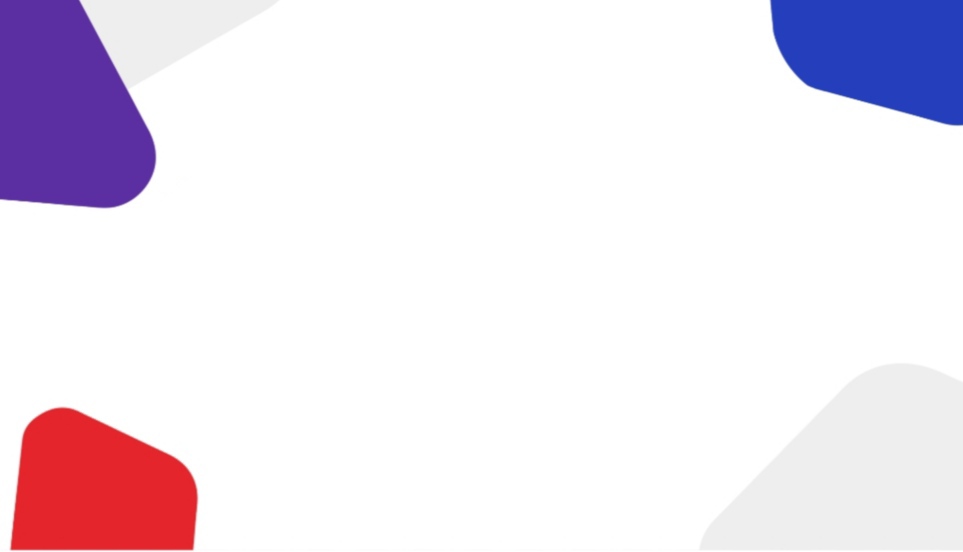 Фестиваль «СУП»
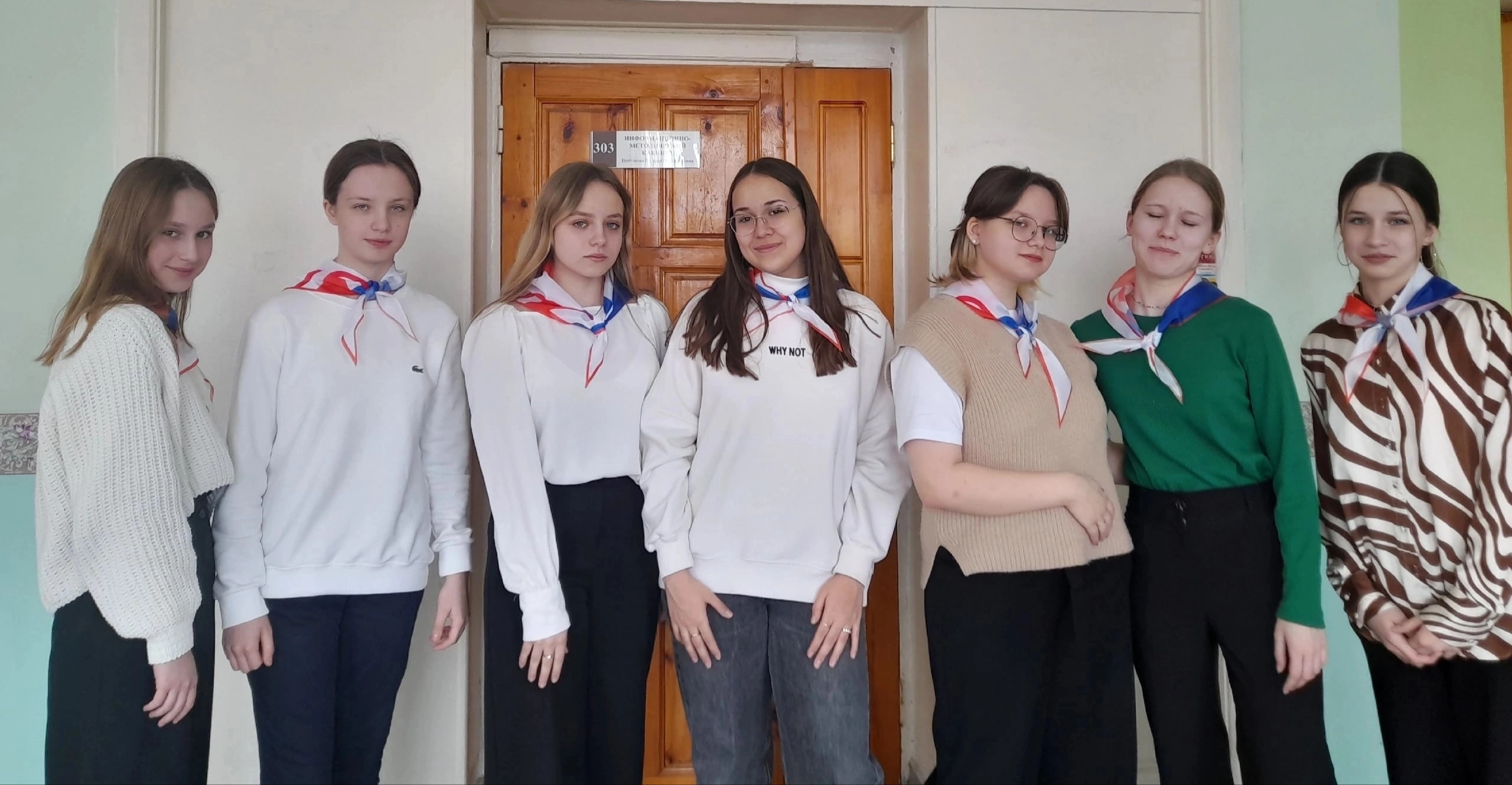 День английского языка
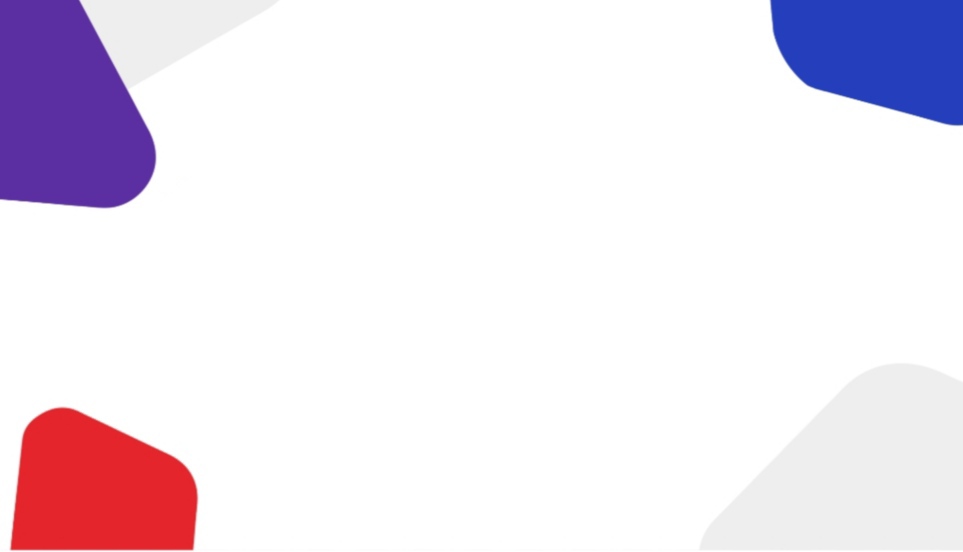 ЭКОБУМ
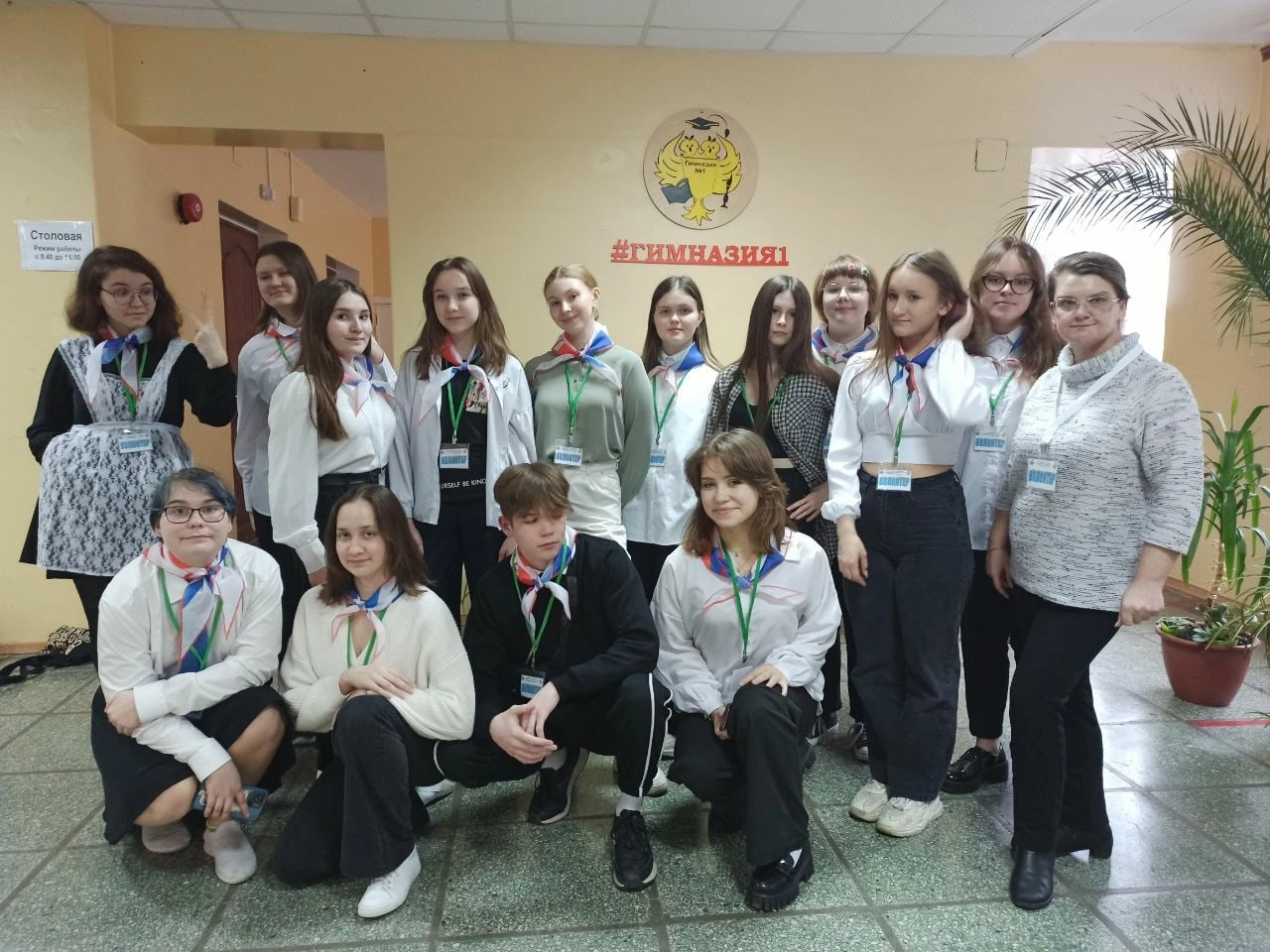 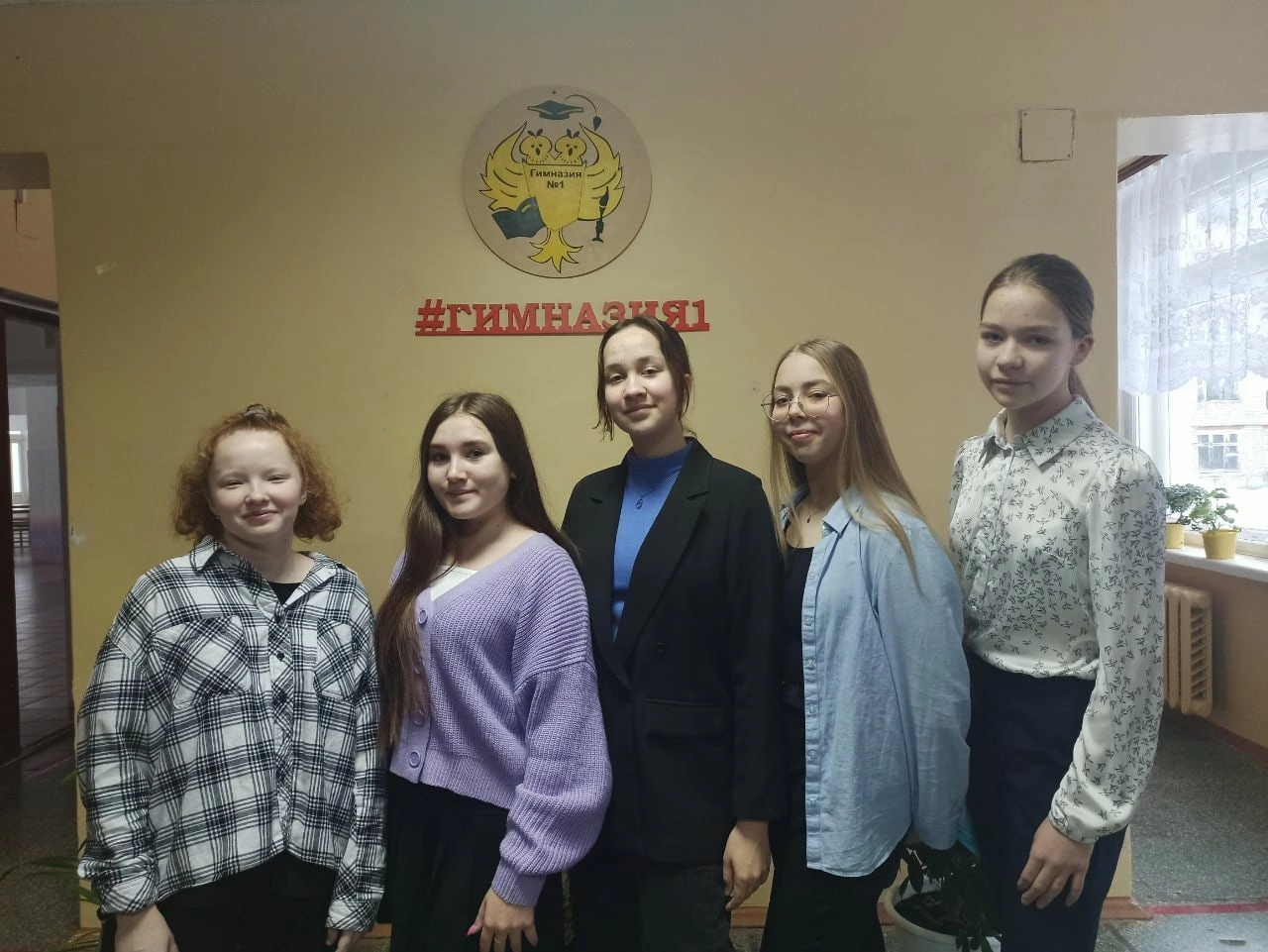 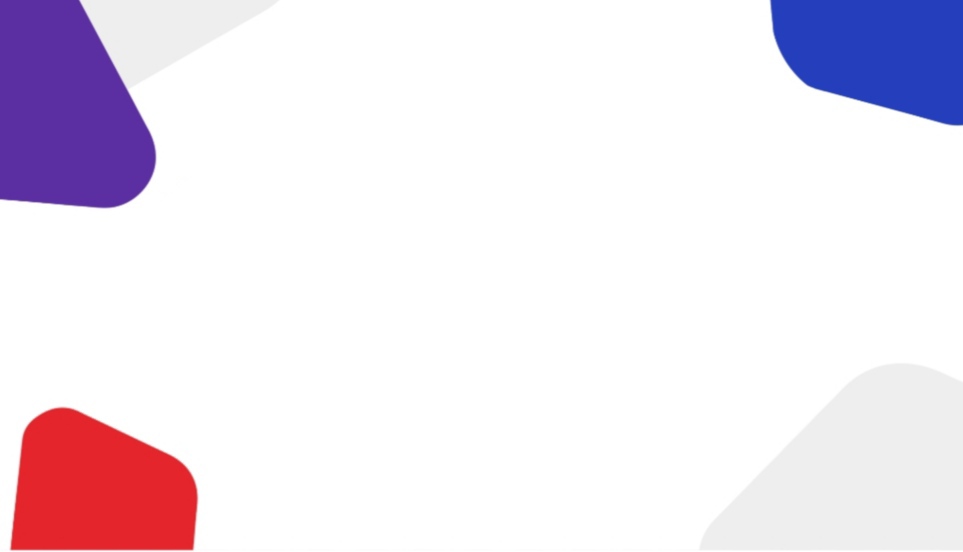 Районная Академия Лидерства
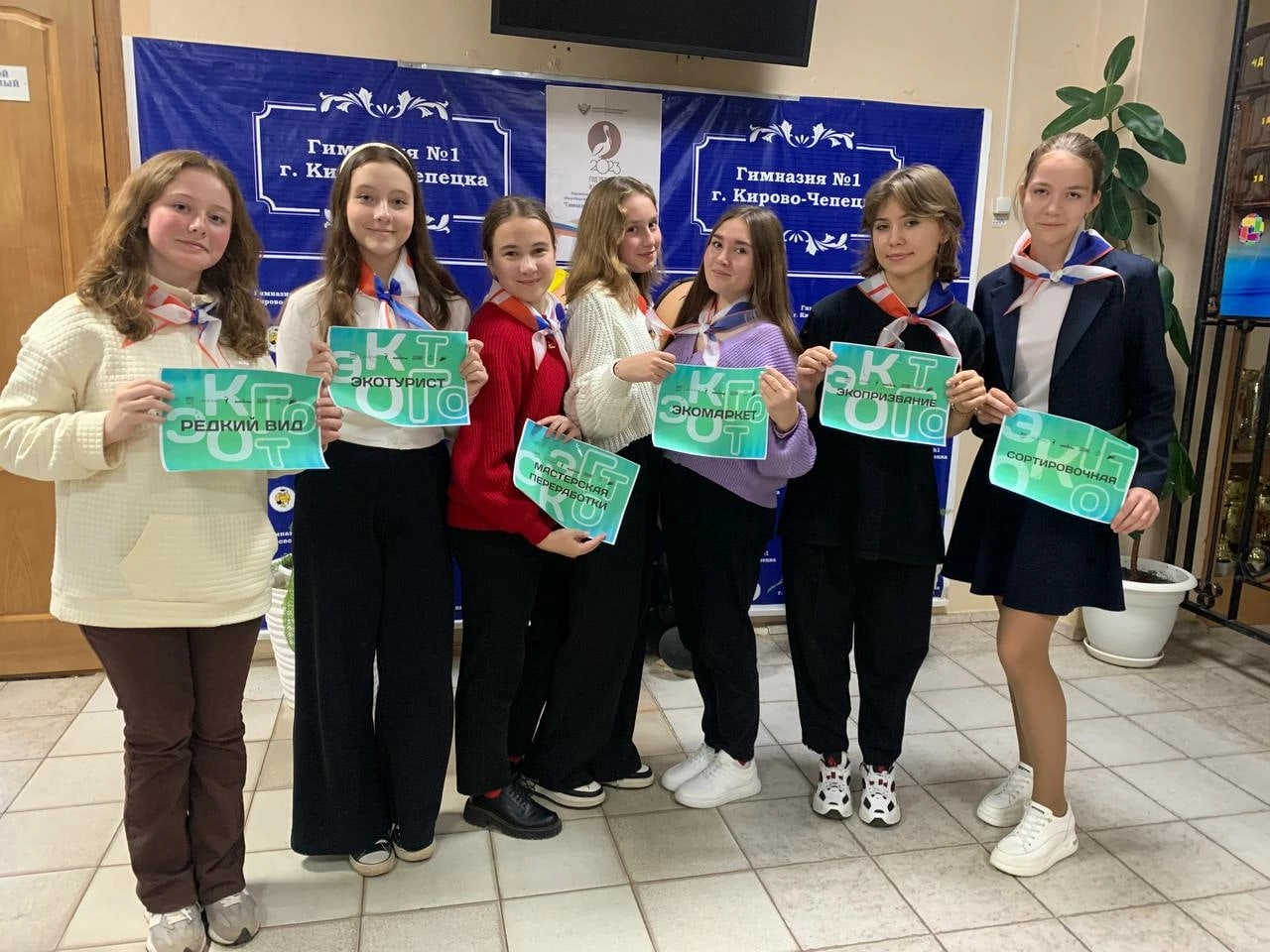 ЭКОГТО
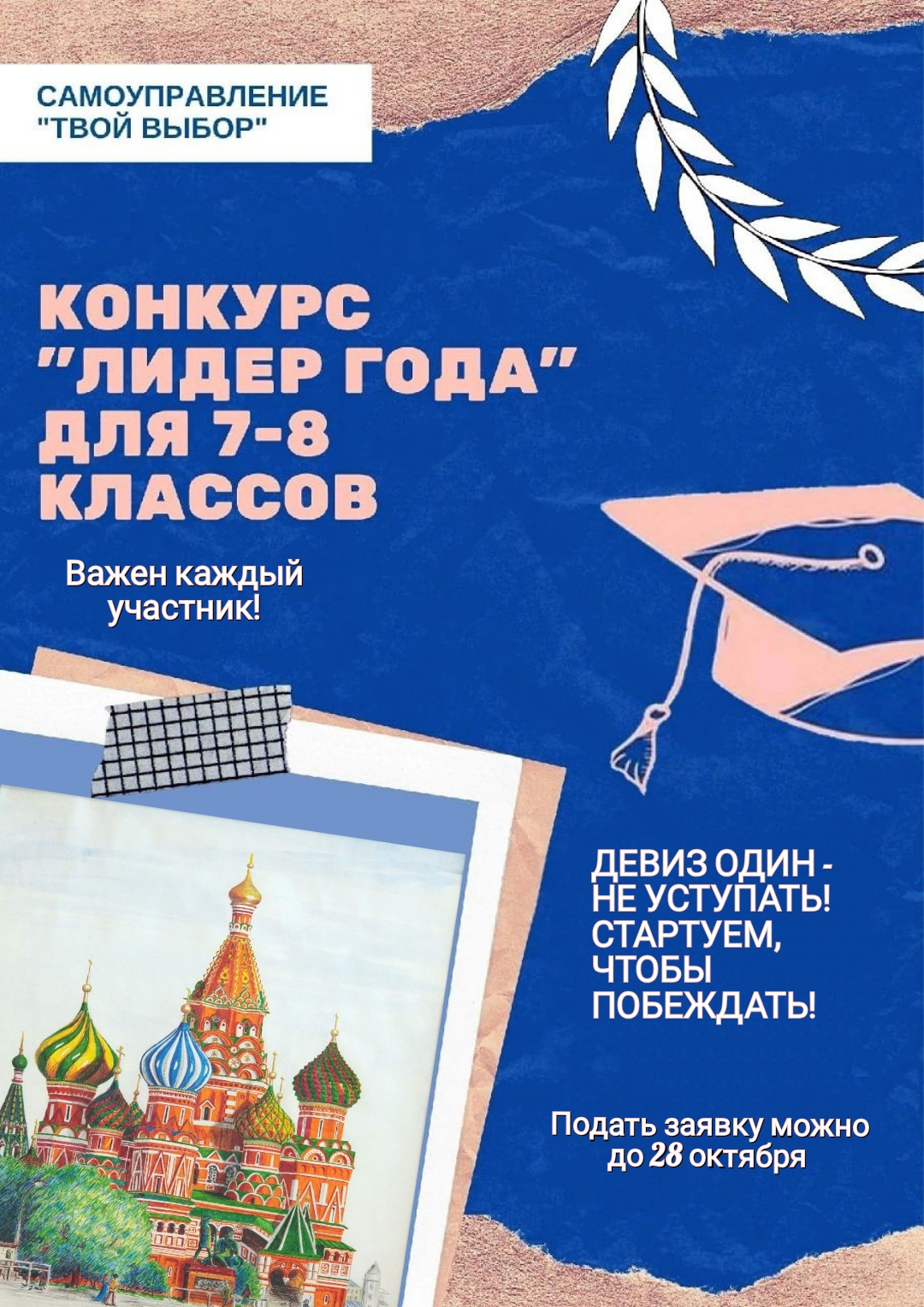 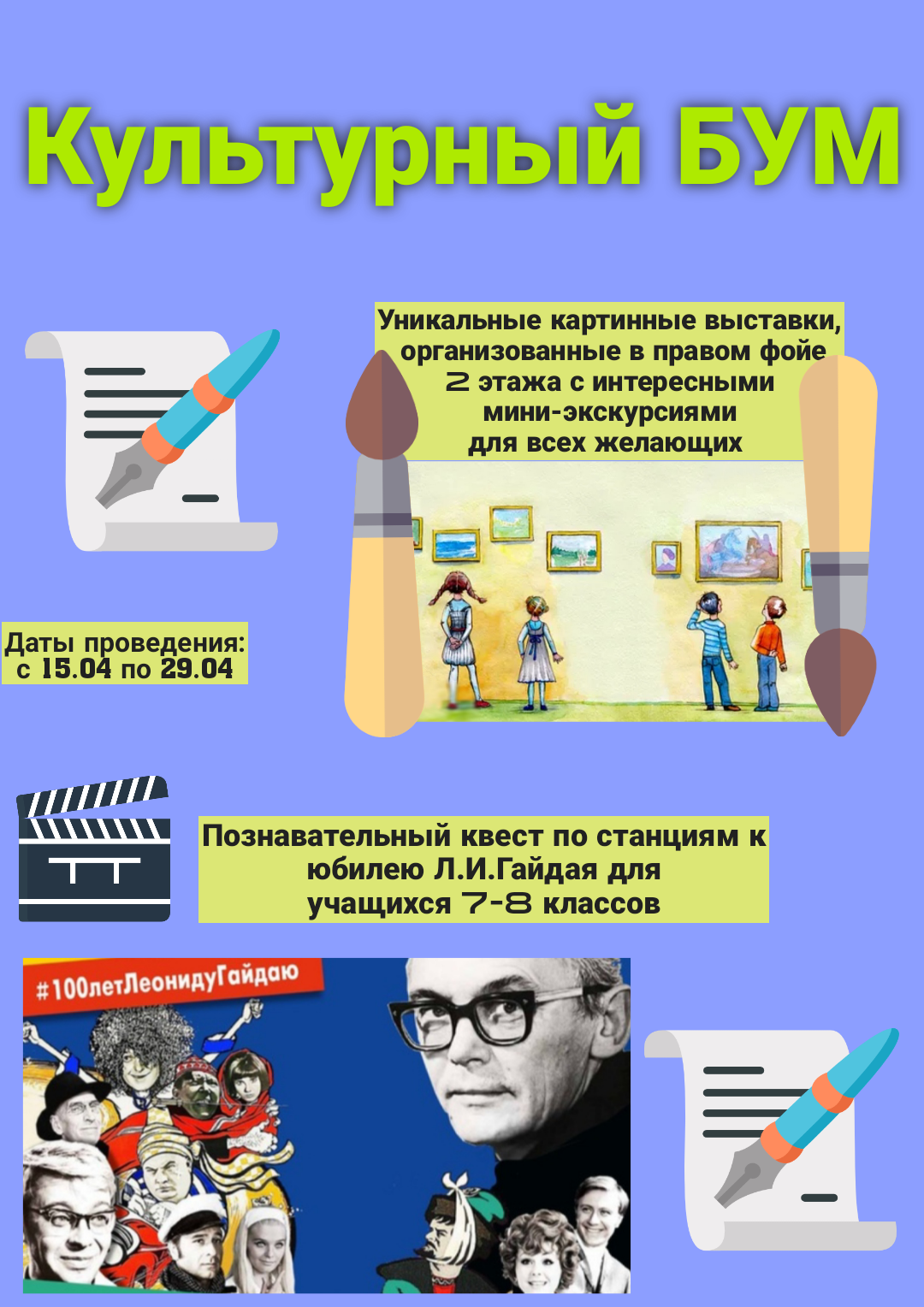 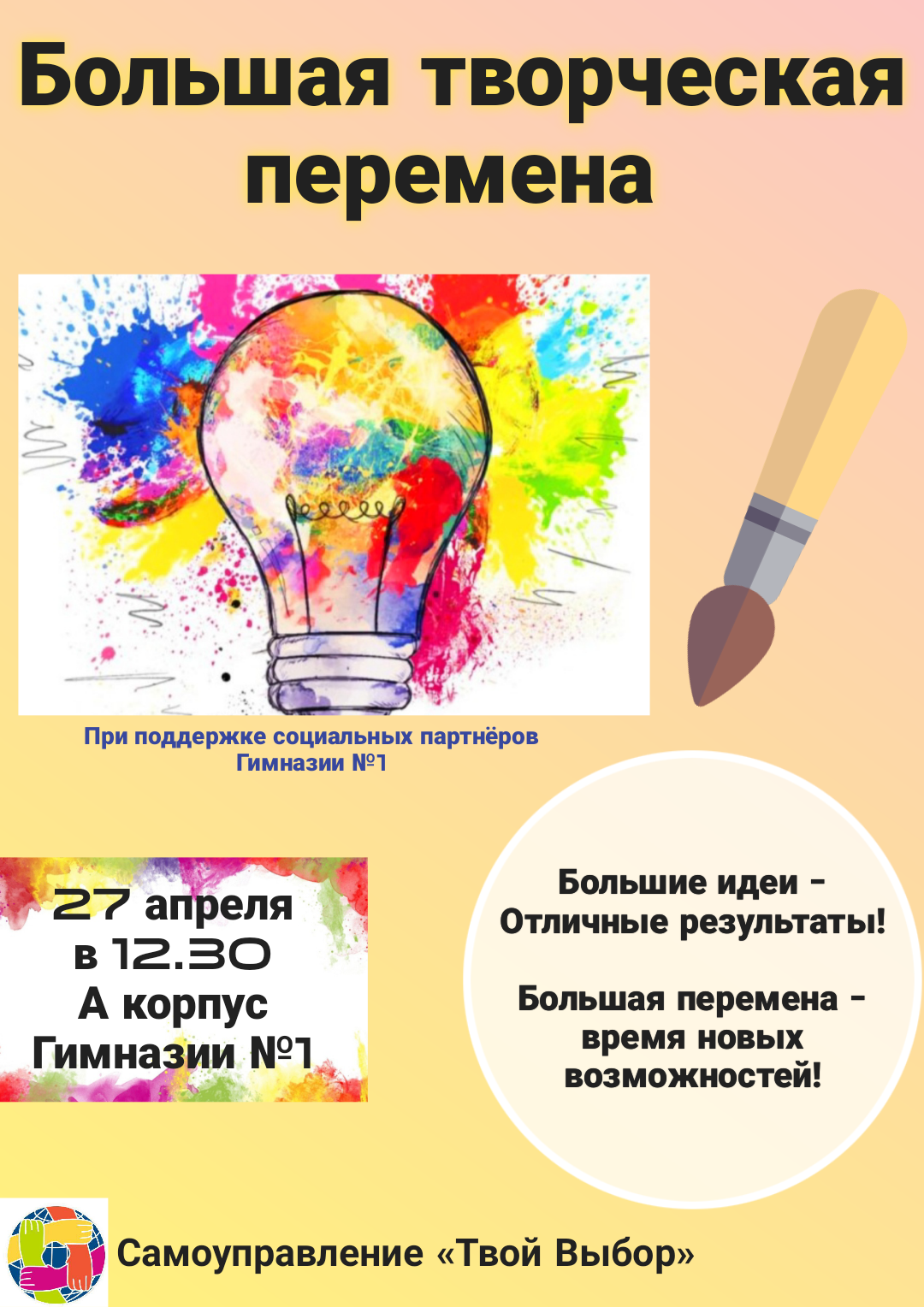 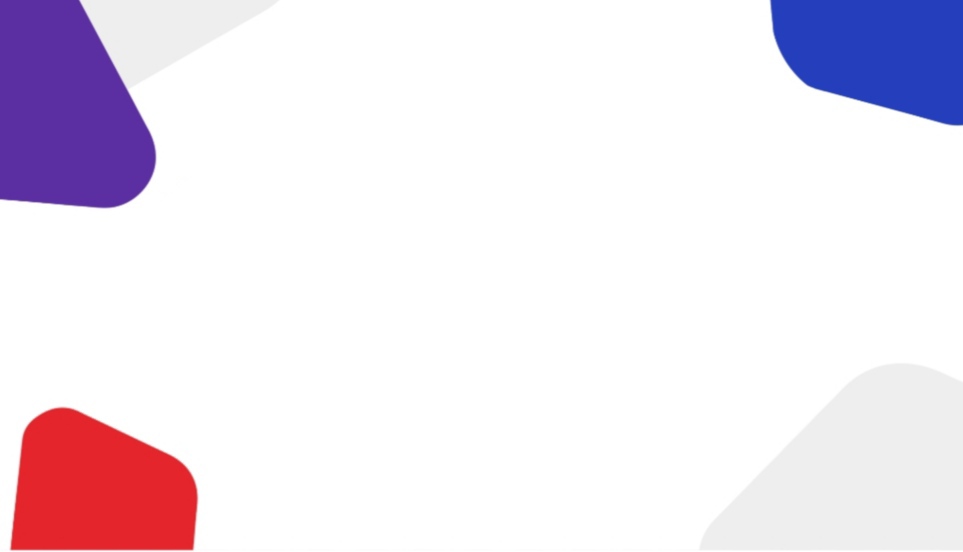 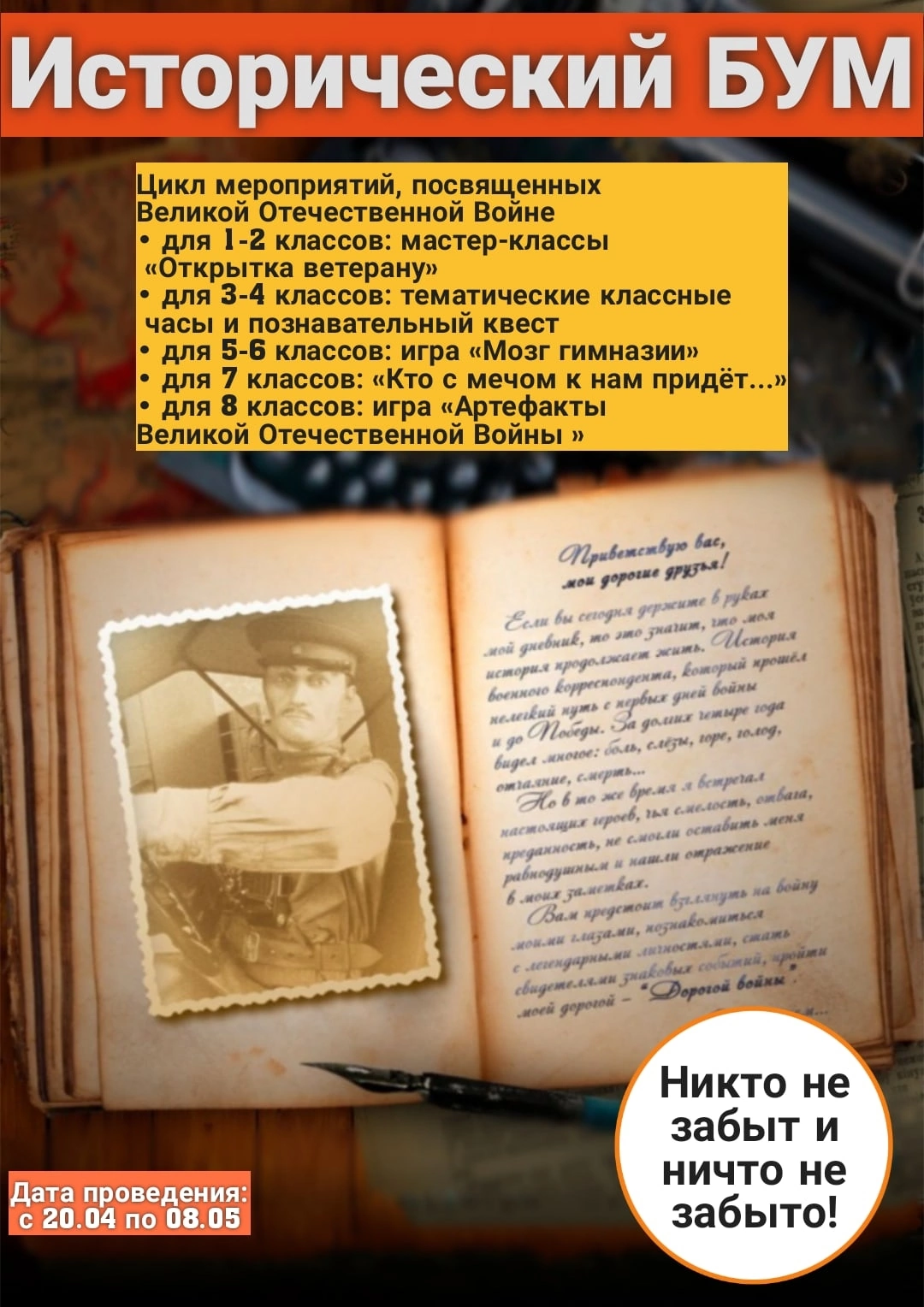 И многие другие мероприятия
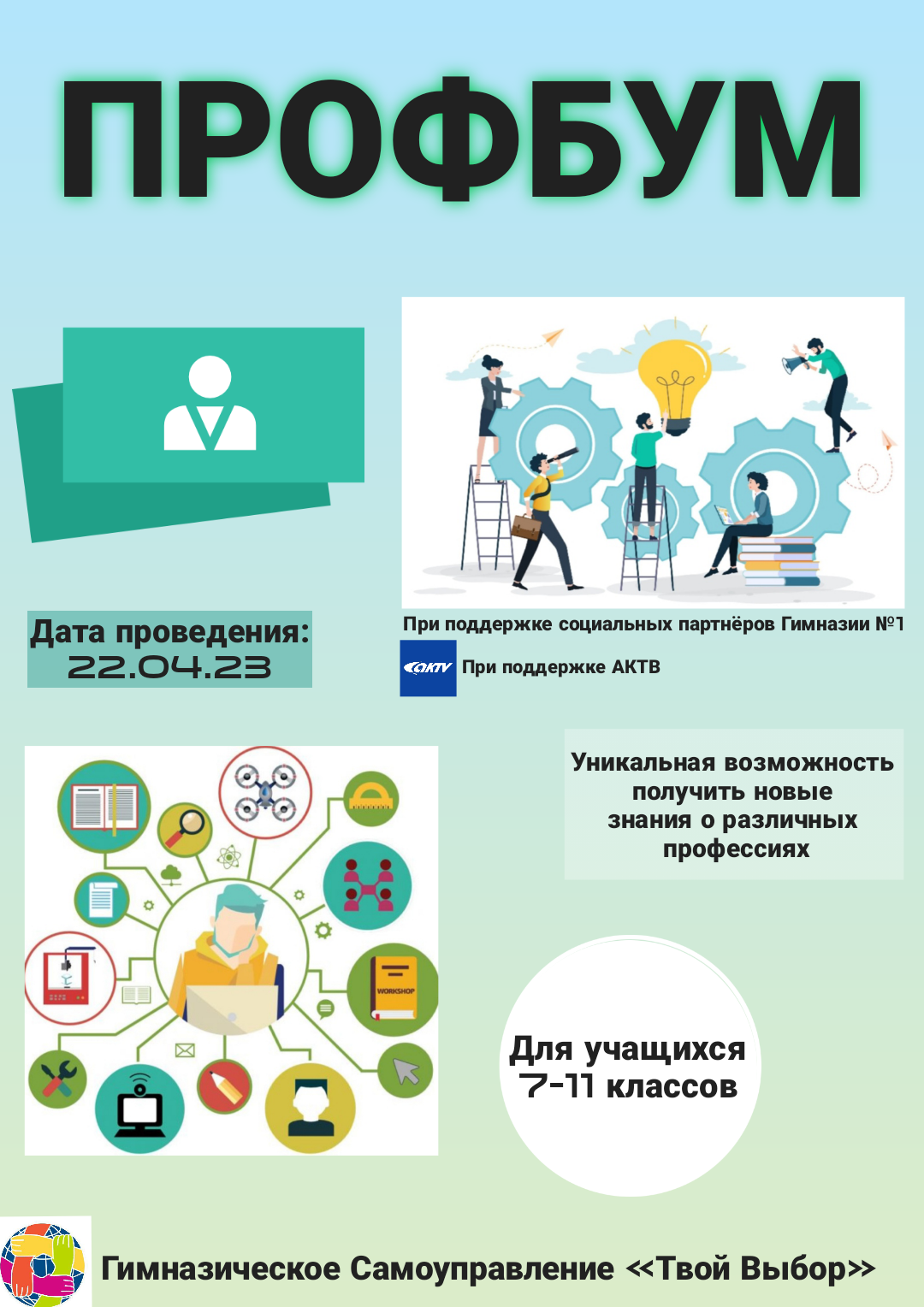 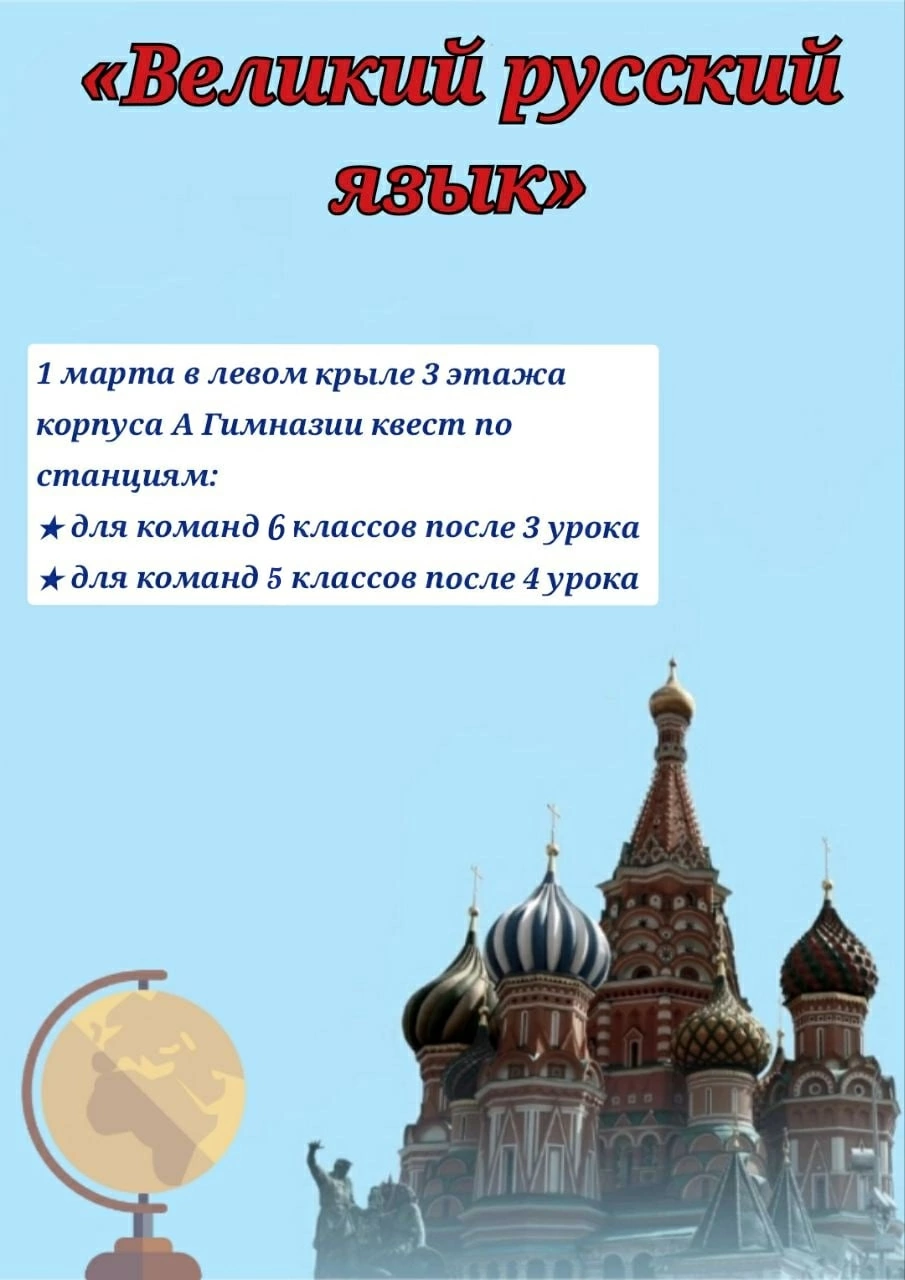 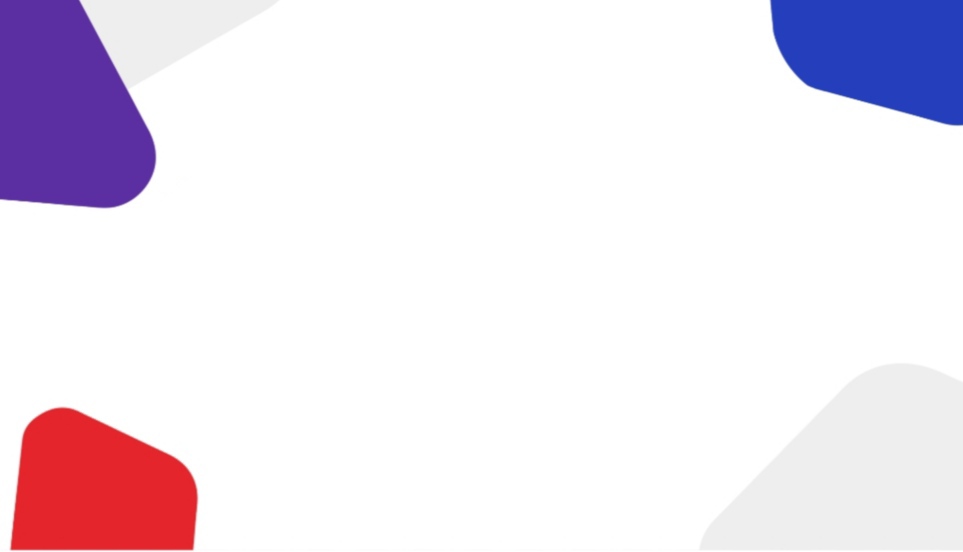 В которых гимназисты активно волонтёрят
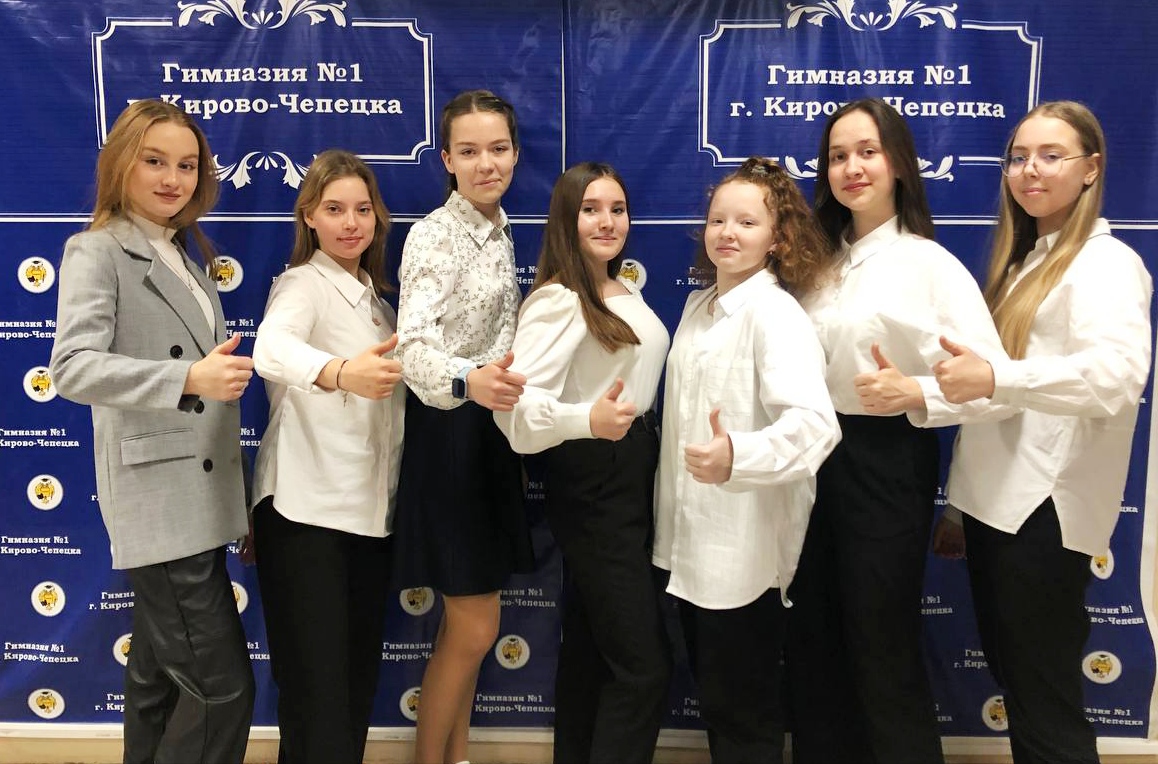